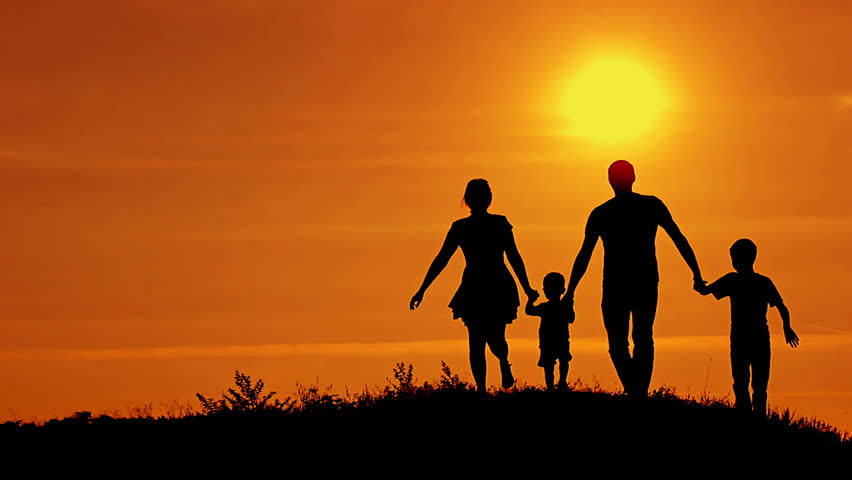 ROzmnoŽovaciA sústava
RODINA
19.02.2021 17:56
[Speaker Notes: 1. Úvodná časť]
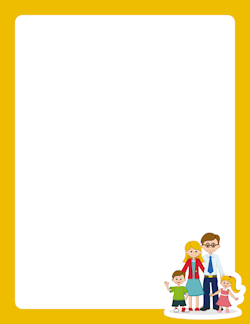 ?
LÁSKA
RODIČIA
RODINA
BRAT
DOMOV
SESTRA
19.02.2021 17:56
[Speaker Notes: 2. Motivačná časť – riadený rozhovor]
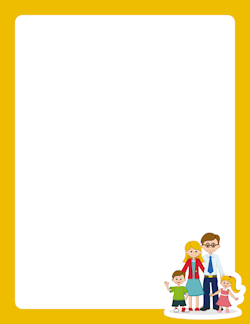 Pozorujte  rodinu na obrázku. Porozprávajte, kto tvorí vašu rodinu.
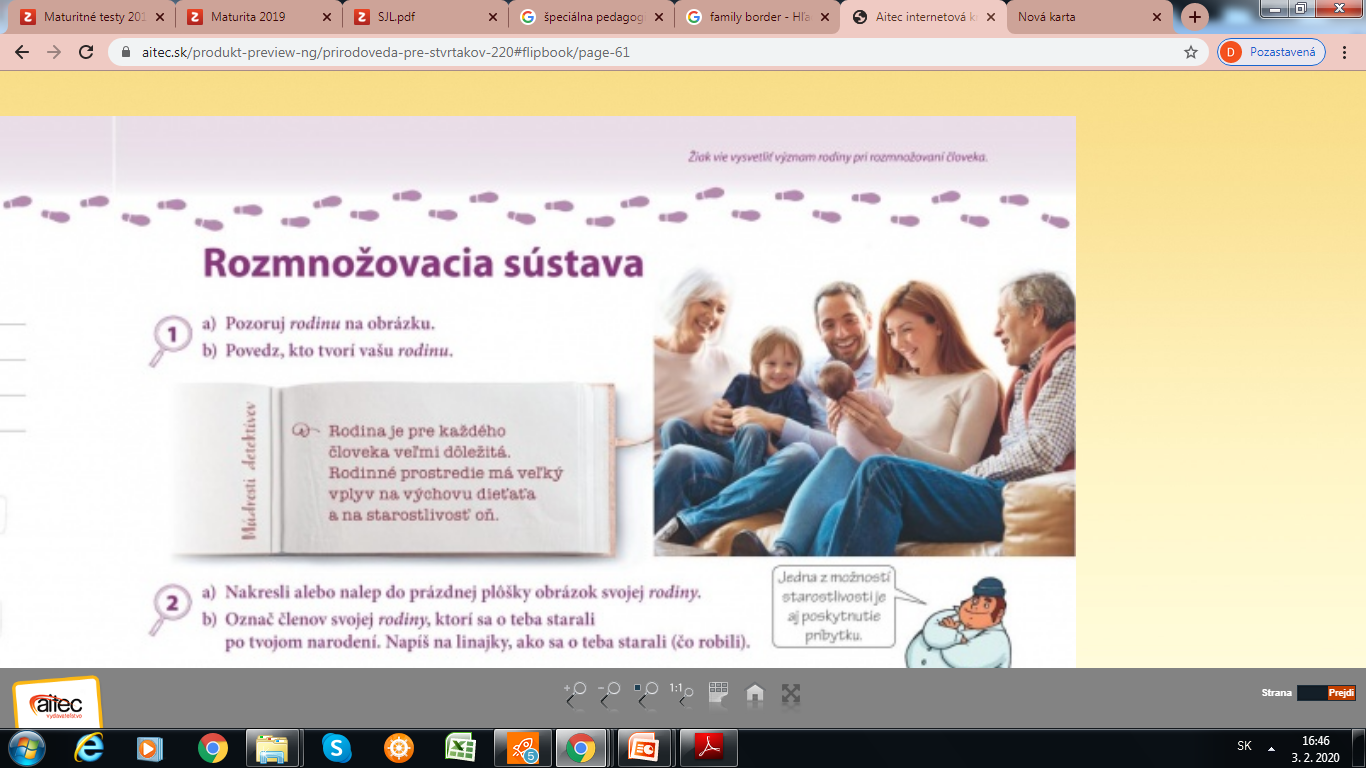 19.02.2021 17:56
[Speaker Notes: 2. Motivačná časť – riadený rozhovor]
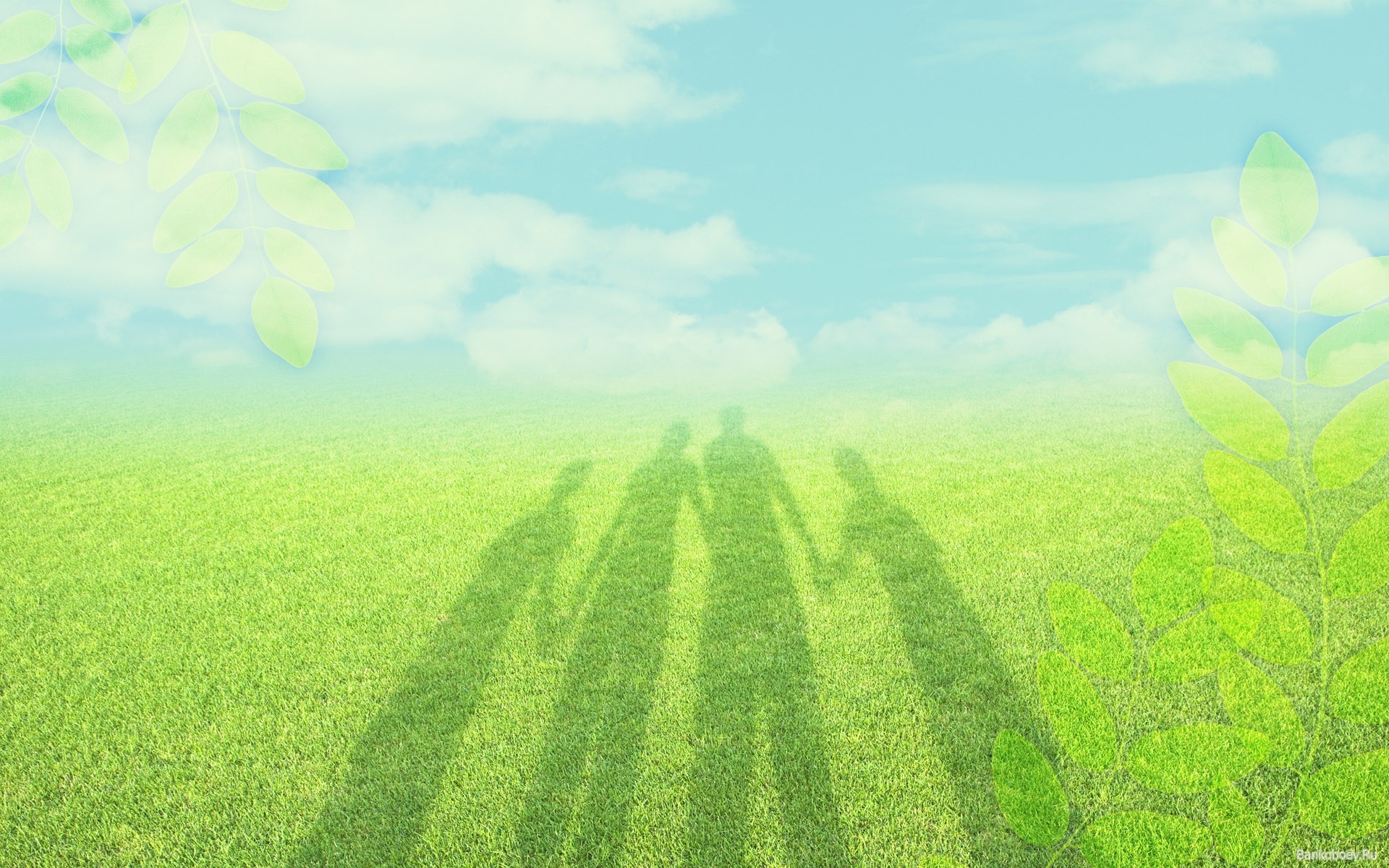 RODINNÉ  PROSTREDIE  
MÁ  VEĽKÝ  VPLYV  
NA  VÝCHOVU  DIEŤAŤA  A  NA  STAROSTLIVOSŤ  OŇ.
RODINA  JE  
PRE KAŽDÉHO  ČLOVEKA  VEĽMI DÔLEŽITÁ.
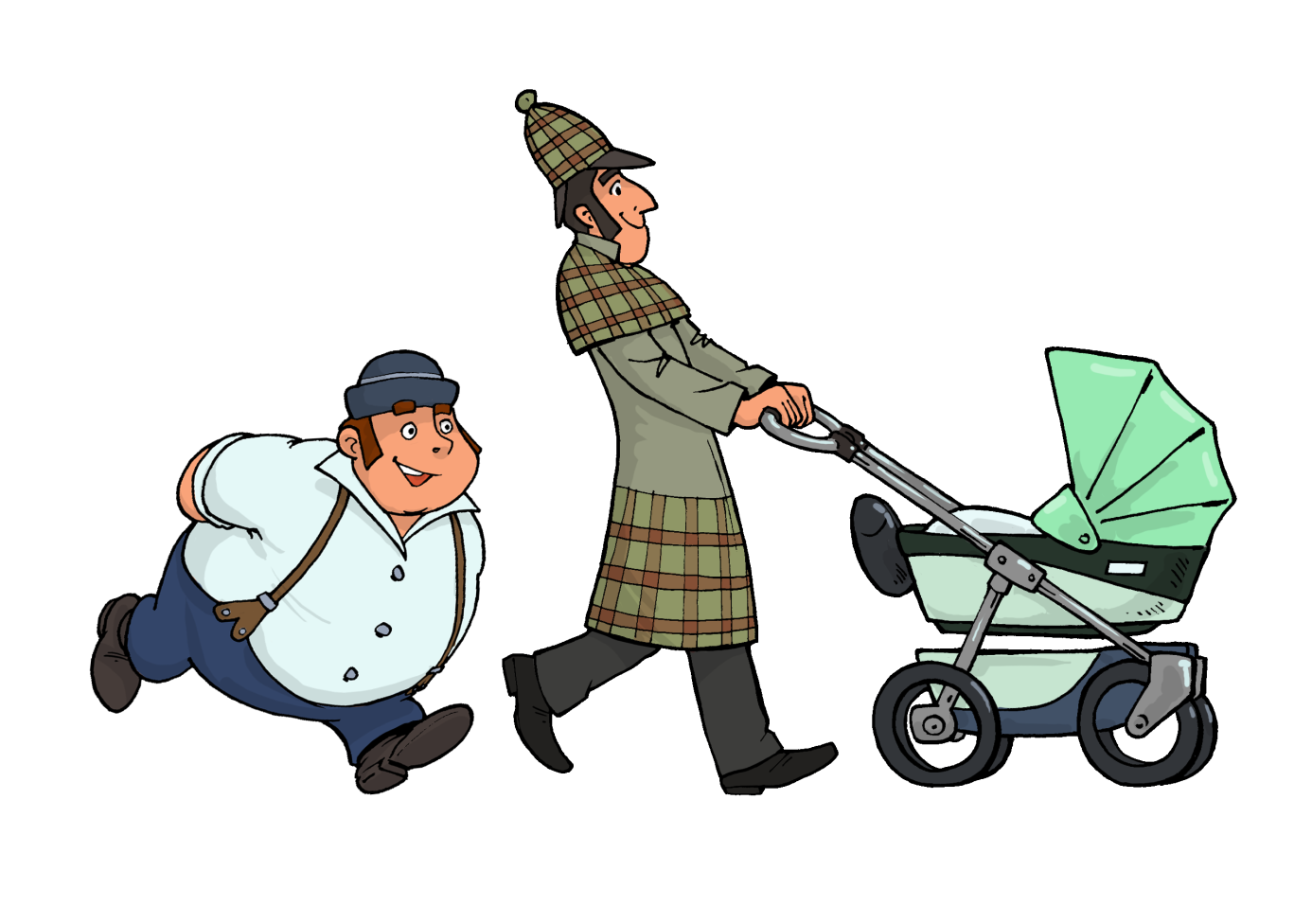 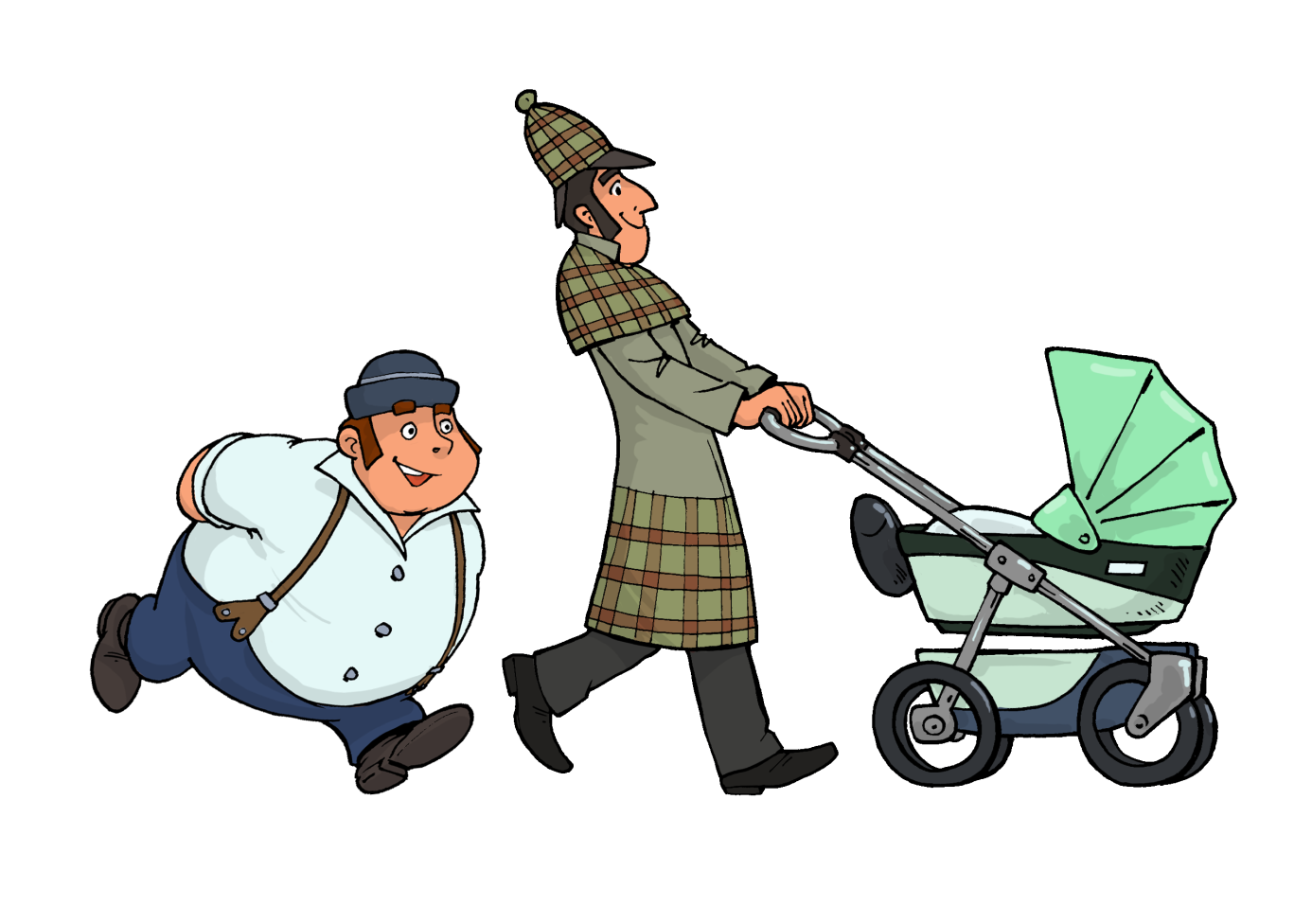 19.02.2021 17:56
[Speaker Notes: 3. Expozičná časť – doplnková úloha]
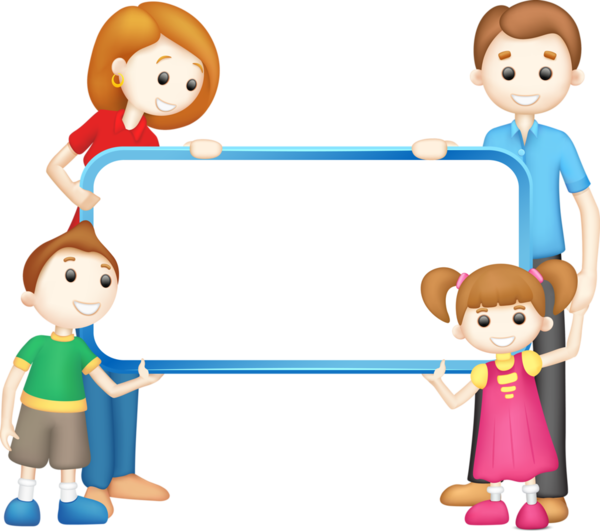 RELAXAČNÁ CHVÍĽKA
Pieseň: 
Mama – Víla Ella
https://www.youtube.com/watch?v=eha_iV-sbwg
19.02.2021 17:56
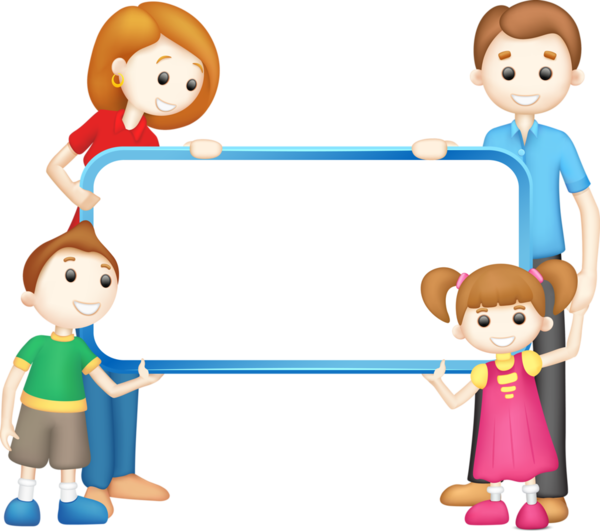 Najlepšie sa rodičom aj deťom žije v láskavom prostredí. Najdôležitejším putom, ktoré robí rodinu rodinou, je láska.
19.02.2021 17:56
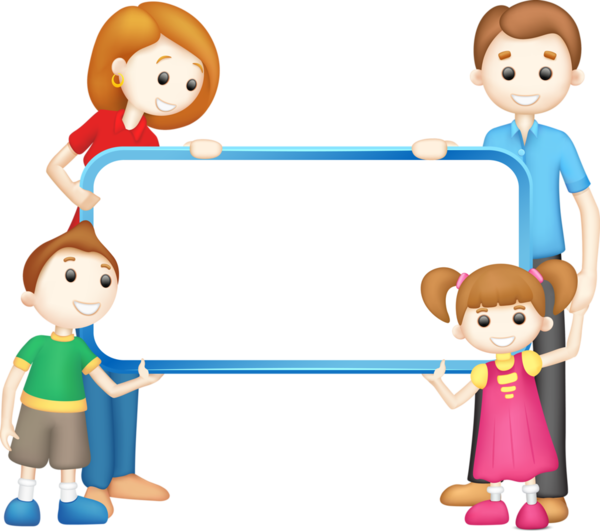 Vďaka láske a láskavému prostrediu v rodine sa deti učia ľudskosti, mravnosti, vďaka nej dostávajú psychologický i kultúrny pokrm.
19.02.2021 17:56
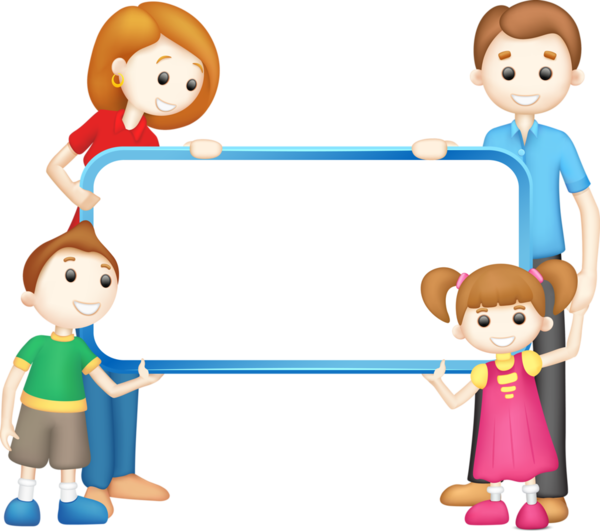 Vďaka láske duchovne i citovo rastú. Šťastná je tá rodina, v ktorej vládne skutočné, hlboké, úprimné a stále ovzdušie lásky.
19.02.2021 17:56
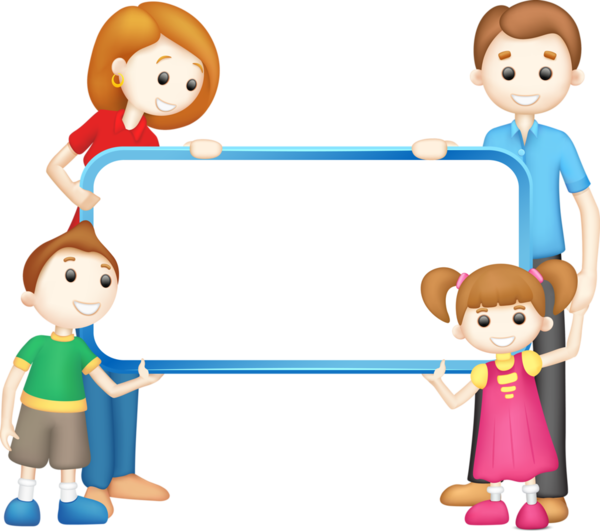 RELAXAČNÁ CHVÍĽKA
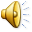 Pieseň: 
Otec Abrahám
19.02.2021 17:56
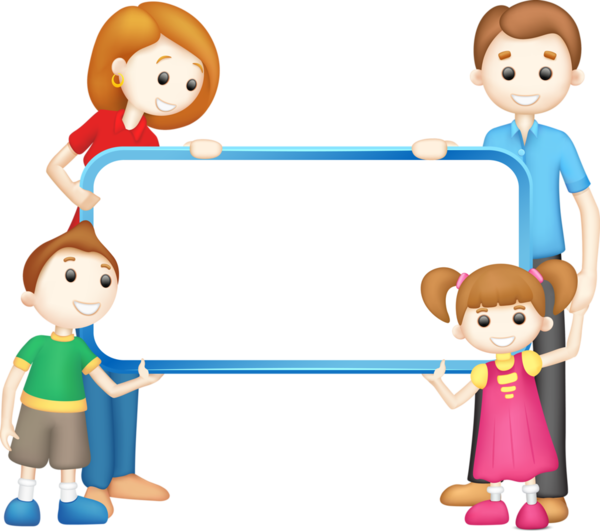 RELAXAČNÁ CHVÍĽKA
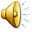 Pieseň: 
Rodina
19.02.2021 17:56
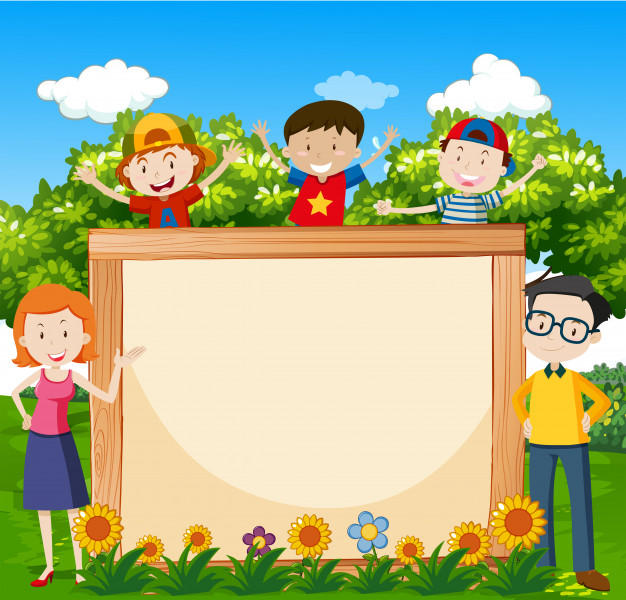 Nakreslite  alebo nalepte do prázdnej plôšky obrázok svojej rodiny. Označte členov svojej rodiny, ktorí sa o vás starali po vašom narodení. Napíšte na linajky, ako sa o vás starali (čo robili).
19.02.2021 17:56
[Speaker Notes: 4. Fixačná časť – samostatná práca, praktické využitie]
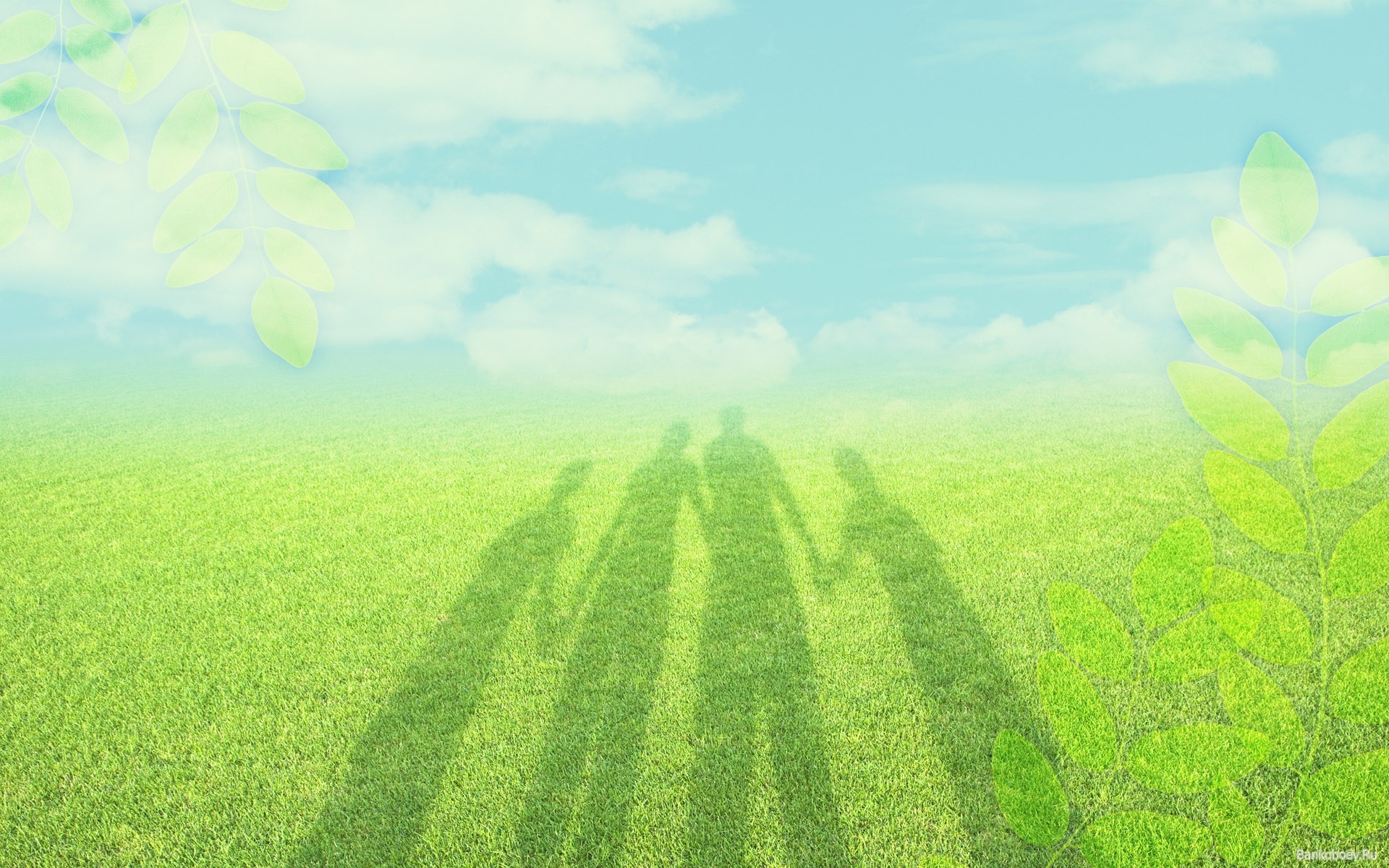 ?
Otec a matka sú tvoji
Brat môjho otca...
Otec môjho otca je môj
Mama  mojej mamy...
Strýkova žena je...
Sestra  mojej mamy...
19.02.2021 17:56
ZDROJE:
Prírodoveda pre štvrtákov -  R.Dobišová  Adame a kol.
Metodické komentáre k Prírodovede pre štvrtákov
https://ak9.picdn.net/shutterstock/videos/18935489/thumb/1.jpg
https://www.itl.cat/pngfile/big/219-2190393_superb-family-pictures-lucius-cutshaw-family-background.jpg
https://image.freepik.com/vecteurs-libre/famille-dans-jardin-fond-encadre-pour-fond_1308-27801.jpg
https://i.pinimg.com/originals/2f/e1/b3/2fe1b30fc29df9a78fe41089bfd15976.png 
https://i.pinimg.com/originals/05/52/2d/05522d835c9ec60358ceab0e2d0ccff0.png
19.02.2021 17:56